ŻYDZI POLSCY WCZORAJ I DZIŚ
PROJEKT EDUKACYJNY
realizowany
w Liceum Ogólnokształcącym
 im. Henryka Sienkiewicza we Wrześni
2012 - 2013
Uczniowie zaangażowani w projekt
3b – Marta Barwinek, Klaudia Piękna, Karina Skowrońska, Jędrek Biegański, Marcin Borowski, Gracjan Tylicki
3c –Joanna Sacharkiewicz, Walentyna Jakubik, Paulina Michalak, Oliwia Kamińska
2b – Borys Bazylczuk, Adam Stefański

Opieka: Teresa Jabłońska
Etapy realizacji projektu:
A. warsztaty w szkole prowadzone przez panią Barbarę Wieczorek z Fundacji Ochrony Dziedzictwa Żydowskiego

               Zajęcia trwały 2 godziny dla grupy prawie 20 uczniów. Pani Wieczorek przedstawiła zasady judaizmu poprzez analizę symboli, kalendarza świąt religijnych i obrzędów. Wprowadziła nas w tematykę, której dotąd nie znaliśmy. Pracowaliśmy         w grupach, czytając fragmenty Tory  staraliśmy się zrozumieć jej współczesny przekaz.
Warsztaty
B. Wizyta w Zagórowie
Dowiedzieliśmy się, że niedaleko Wrześni w Zagórowie mieszka pasjonat historii  swojego miasta pan Jarosław Buziak. Bardzo chcieliśmy go poznać , ponieważ wiemy, że Holocaust miał swoje początki we wschodniej Wielkopolsce. Pan Buziak pokazał nam ulice  i domy Zagórowa związane z Żydami. Potem pojechaliśmy za miasto obejrzeć pozostałości po kirkucie, tam okazało się, że pan Jarek potrafi czytać po hebrajsku i tłumaczył nam nagrobne inskrypcje. Kolejna niespodzianką było spotkanie z panem Łukaszem Parusem, który przedstawił nam obrzędy i zwyczaje związane z żydowskim pochówkiem. Temat kirkutów na tyle nas zainteresował, że postanowiliśmy prześledzić jak w naszym powiecie wyglądają miejsca po dawnych cmentarzach żydowskich. Z  zebranych materiałów postanowiliśmy przygotować plakat.
Zagórów
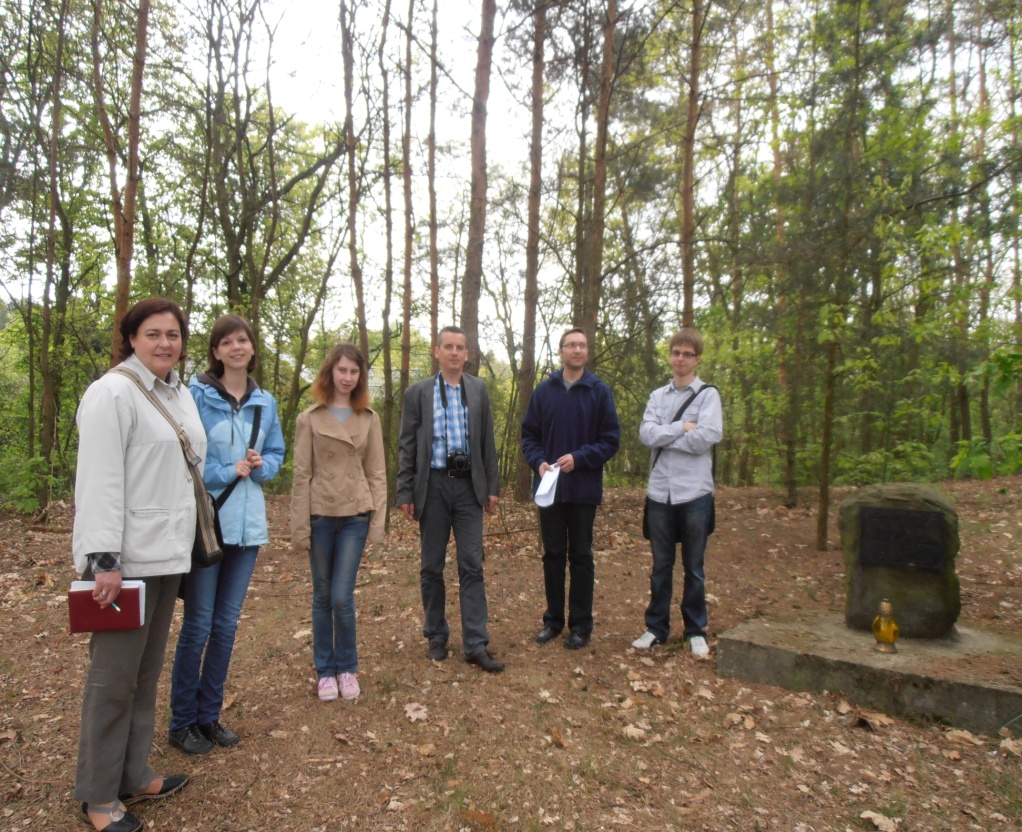 Zagórów
C. Gala projektu ”Przywrócić pamięć” Synagoga im. Nożyków w Warszawie
Uroczystość ta była podsumowaniem wielu ciekawych projektów  szkolnych, którym patronuje FODŻ . Mogliśmy obejrzeć  inne prezentacje i poznać ciekawych ludzi.
        Przyjechaliśmy do Warszawy z poczuciem, że jeszcze za mało zrobiliśmy. Mogliśmy przedstawić  plakat dotyczący  obecnego stanu kirkutów w powiecie wrzesińskim. Realizując to zadanie zebraliśmy materiały z Pyzdr, Miłosławia i Wrześni.
         Przy okazji tej uroczystości zwiedziliśmy synagogę oraz dawną dzielnicę żydowską przy placu Grzybowskim.
W synagodze
Pod pomnikiem Janusza Korczaka
D.  Lekcja religii
Księża uczący w naszej szkole zrealizowali   kwietniu w trzech klasach temat, w którym porównali zasady trzech monoteistycznych religii. Dowiedzieliśmy się jak dużo wspólnego łączy te religie. Wnioskiem, który nasunął się każdemu z nas było to, że najstarszą religią jest judaizm i na jego podstawie powstało chrześcijaństwo i islam. Zastanawialiśmy się z księdzem nad tym, dlaczego Żydzi nazywają siebie Narodem Wybranym i jak ważną rolę w ich historii diaspory odgrywa religia i tradycja.
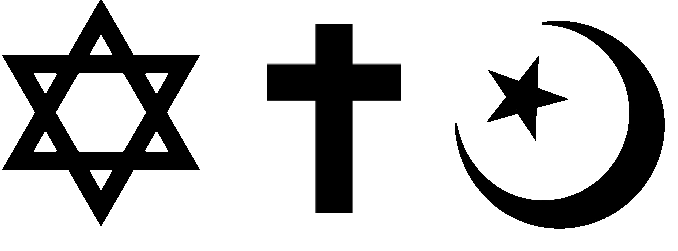 E. Muzeum Regionalne we Wrześni
Wybraliśmy się do muzeum, aby poznać eksponaty związane                z historią Żydów wrzesińskich. Czytając opracowanie pana Leopolda Kostrzewskiego ”Ludność żydowska we Wrześni w latach 1919 – 1939” dowiedzieliśmy się, że w naszym mieście ludność żydowska była dość liczna. Września jako osada targowa   i tranzytowa do Niemiec ściągnęła już w XVI wieku na tyle sporą ilość Żydów, że porównywano ich liczbę do skupisk  żydowskich   w Gnieźnie i Kaliszu.
        W XVIII wieku Września liczyła 1216 mieszkańców, w tym 657 Żydów to znaczy – 54% a ich głównym zajęciem był handel i rzemiosło. Także około 1820r. Żydzi wrzesińscy stanowili populację ok. 50% mieszkańców miasta, ale od połowy wieku rozpoczął się proces migracyjny głównie do Niemiec     i ich liczba systematycznie zmniejszała się. W 1905 roku Wrześnię zamieszkiwało zaledwie 385 osób, co stanowiło 5,5% mieszkańców miasta. Mimo to spodziewaliśmy się zobaczyć wiele ciekawych pamiątek w naszym muzeum.
Muzeum Regionalne
Pan Sebastian Mazurkiewicz, dyrektor muzeum pokazał nam wszystkie pamiątki związane z dawnymi mieszkańcami Wrześni. Nie jest ich wiele,   z elementów budowlanych pozostały dwie macewy,  w tym jedna mocno zniszczona, fragmenty ornamentów przyokiennych.
Poznaliśmy plany architektoniczne synagogi , która została zbudowana w 1875 r. przy ulicy Fabrycznej, dawniej żydowskiej.
Z pamiątek po synagodze pozostał tron ślubny, który  obecnie znajduje się w kościele parafialnym we Wrześni.
Dokumentem  związanym      z synagogą jest umowa przedmałżeńska – ketuba, spisana   w języku niemieckim. Na niej leży zdjęcie synagogi.
W czasie zaborów władze pruskie nadawały mieszkańcom  żydowskim  niemieckie nazwiska
W 1937r. wzrosła aktywność Stronnictwa Narodowego ,          które nawoływało ludność do akcji „Września bez Żydów”.
Pan Mazurkiewicz opowiedział nam, w jaki sposób odnaleziono najlepiej zachowaną macewę we Wrześni.
Wywiad z panem Czesławem Pardelą
Odwiedziliśmy pana Czesława Pardelę, który jest znaną postacią we Wrześni. Jest inicjatorem powstania pomnika, usytuowanego niedaleko miejsca,  w którym stała synagoga, którą Niemcy wysadzili w powietrze        w 1943r. Pan Pardela  z dumą mówi o swoim żydowskim pochodzeniu. Kilkakrotnie już odwiedził naszą szkołę, żeby uczniom opowiedzieć historię swojego życia. Bardzo emocjonalnie podchodzi do sprawy z czasów Wiosny Ludów, która wydarzyła się w naszym mieście. Nas też zainteresowała ta sprawa, dlatego sięgnęliśmy do wspomnianego już opracowania autorstwa Leopolda Kostrzewskiego. 
           W 1848 roku na terenie Wrześni stacjonowały wojska powstańcze. Tuż przed wymarszem żołnierze splądrowali synagogę i uszkodzili zwoje Tory. Doszło nawet do zabójstwa żydowskiego szewca. To napięcie w relacjach polsko – żydowskich spowodowało, że pojawiły się wzajemne oskarżenia     i dochodzenia. Podobno jeden z kupców zgromadził  na swoim strychu materiały do podpalenia i oskarżono go, ze strzelał z ukrycia do kosynierów. Policja aresztowała kupca  - Daniela Ehrenfrieda a sąd w trybie doraźnym skazał go na śmierć. Na szczęście  wstawiły się za nim osoby powszechnie szanowane  i został uniewinniony.
Niestety we Wrześni kupca Ehrenfrieda traktowano jako zdrajcę i chcąc wyrazić pogardę dla jego czynu, ułożono na płycie rynku postać              z kamieni, która miała go symbolizować. Obecnie w miejscu „ kamiennej postaci” umieszczono tablicę z napisem przypominającym tamto wydarzenie. Pan Pardela wielokrotnie podkreśla, że jest mu przykro, że  w taki sposób wspomina się ten niewyjaśniony fakt              i obarcza się winą tylko mieszkańca o żydowskim pochodzeniu.
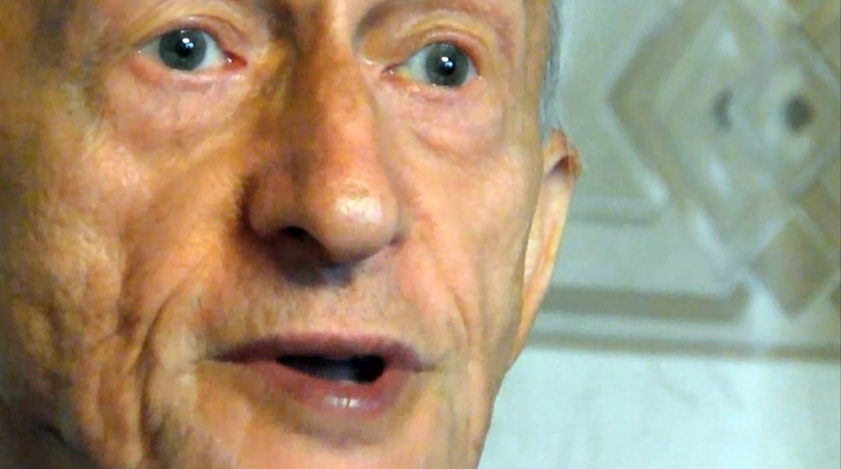 Konferencja w Koninie
Grupa naszych uczniów     wraz  z opiekunem uczestniczyła               w dwudniowej konferencji. Była to niezwykła okazja poznać pasjonatów historii żydowskich     w naszym regionie. Wysłuchaliśmy wykładów                i prelekcji o miejscach pamięci oraz symbolice  macew. Ciekawa była dyskusja na temat stosunku młodych ludzi do historii związanej z Żydami, zwłaszcza wypierania z pamięci faktu,          że oni tu żyli, tworzyli i należy dbać o tę pamięć.
Konferencja w Koninie
GRA TERENOWA „Śladami Żydów wrzesińskich”
W Dniu Sportu – 28 czerwca w naszej szkole oprócz rozgrywek sportowych nowym elementem była gra terenowa, której temat dotyczył historii. Wcześniej opracowaliśmy trasę, wyznaczyliśmy 6 miejsc związanych z historią Żydów, tam grupy uczniów mogły zdobyć punkty. Uczniowie wędrowali trasami wyznaczonymi na mapie przy pomocy kompasu, punkty były przyznawane za czas i dobre odpowiedzi na pytania dotyczące kultury i historii Żydów tutaj żyjących.
     Nagrody były wręczane na zakończenie roku szkolnego.
Tablica poświęcona ofiarom obozu pracy przymusowej.
Miejsce pamięci po dawnej synagodze.
Tablica pamiątkowa poświęcona znanemu kompozytorowi  i kantorowi – Luisowi Lewandowskiemu.
Luis Lewandowski
Urodził się w I połowie XIX wieku we Wrześni, od najmłodszych lat wykazywał duże zdolności muzyczne.                   W wieku 12 lat wraz                  z rodziną przeniósł się do Berlina, tam ukończył Akademię Śpiewu. Jako dyrygent chóru Synagogi Starej w Berlinie rozpoczął pracę nad własnym kompozycjami synagogalnymi dla chóru       i na organy.
Przed budynkiem muzeum stoi macewa z XIX wieku, poświęcona Rebece Heilbronn. Odnaleziona we Wrześni w 1994r.
Konferencja „Żydzi zagórowscy”
We wrześniu po raz drugi odwiedziliśmy  Zagórów, tym razem zostaliśmy zaproszeni na konferencję Towarzystwa Przyjaciół Ziemi Zagórowskiej. Mieliśmy okazję posłuchać prelekcji  pani Barbary Wieczorek na temat charakteru przedwojennego sztetla, pani Alicji Kobus na temat świąt żydowskich. Najbardziej zainteresowała nas historia żydowskich mieszkańców miasteczka opowiedziana przez ich polskich sąsiadów.
Konferencja „Żydzi zagórowscy”
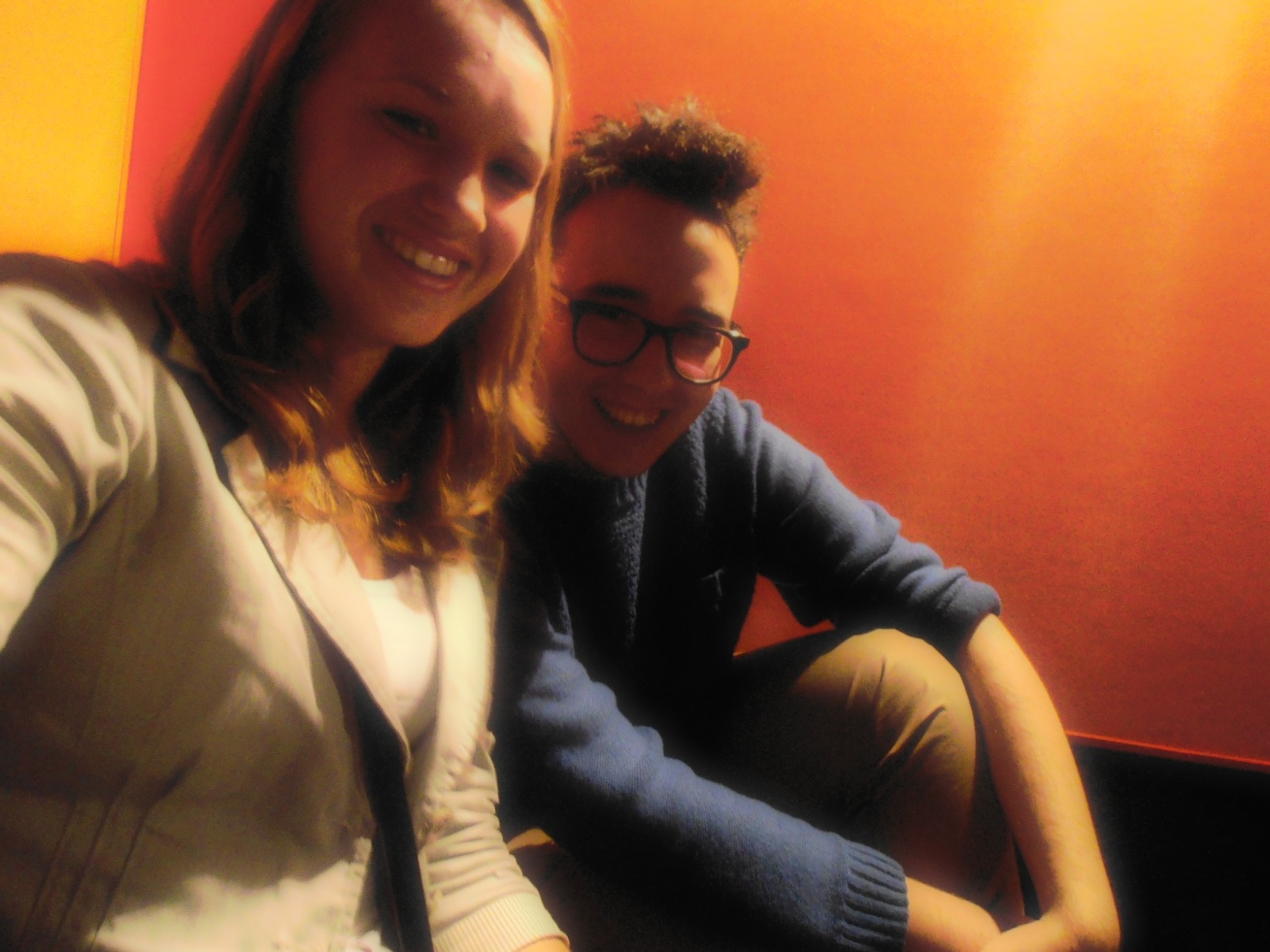 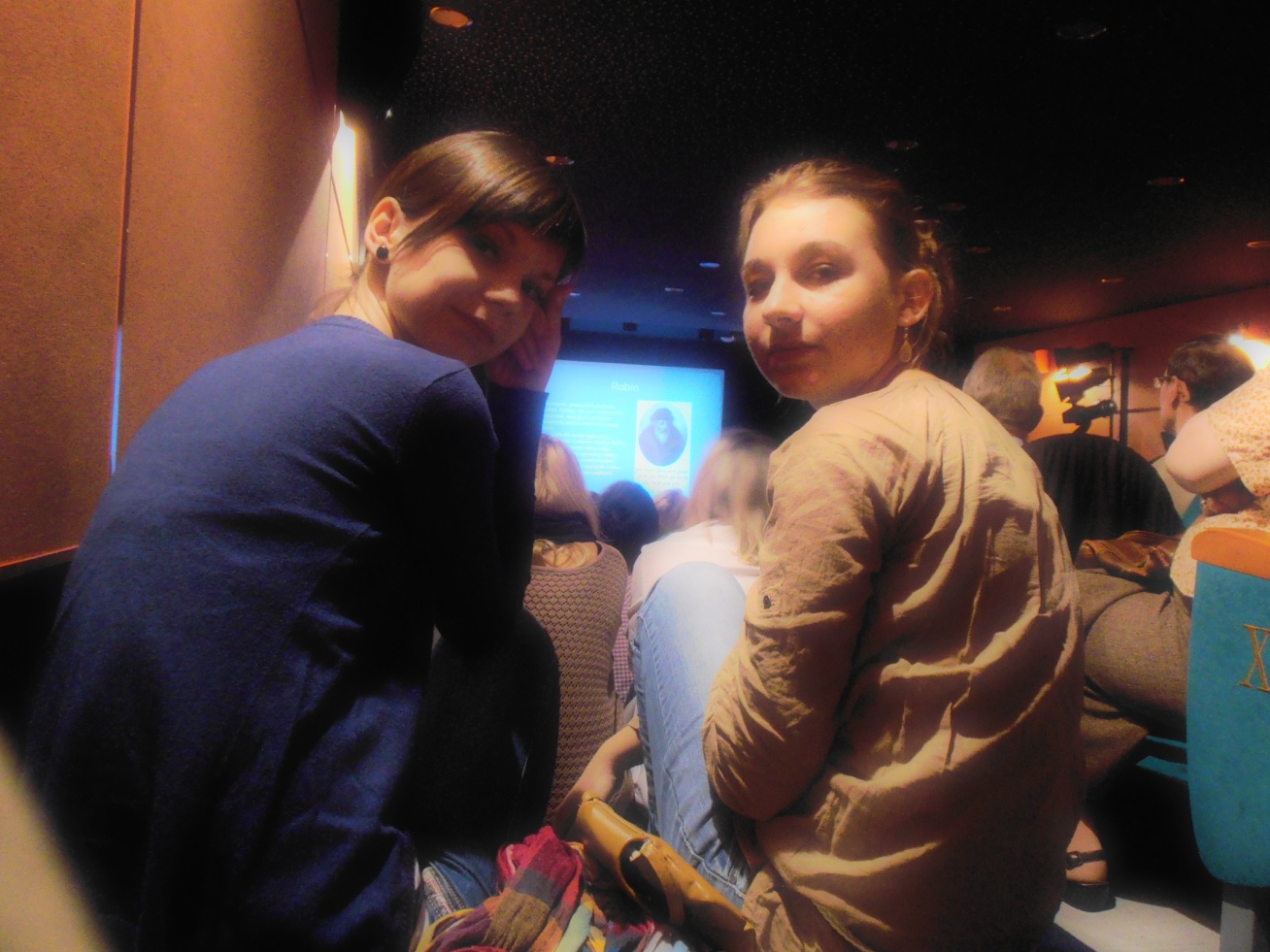 Wizyta w gminie żydowskiej                   w Poznaniu
W niedzielę 16 września  na zaproszenie pani Alicji Kobus uczestniczyliśmy w uroczystej kolacji z okazji święta Rosz Haszana, które rozpoczyna  nowy rok w kalendarzu żydowskim.  Byliśmy obserwatorami części modlitewnej             i posmakowaliśmy  potraw tradycyjnej kuchni.
        Zrozumieliśmy  rolę gminy żydowskiej jako instytucji, która musi jednoczyć pokolenia polskich Żydów, podtrzymywać tradycję obchodzenia świąt.
       Bardzo nam się podobała atmosfera, nastrój tam panujący  oraz życzliwość i otwartość organizatorów.
Wizyta w gminie żydowskiej                   w Poznaniu
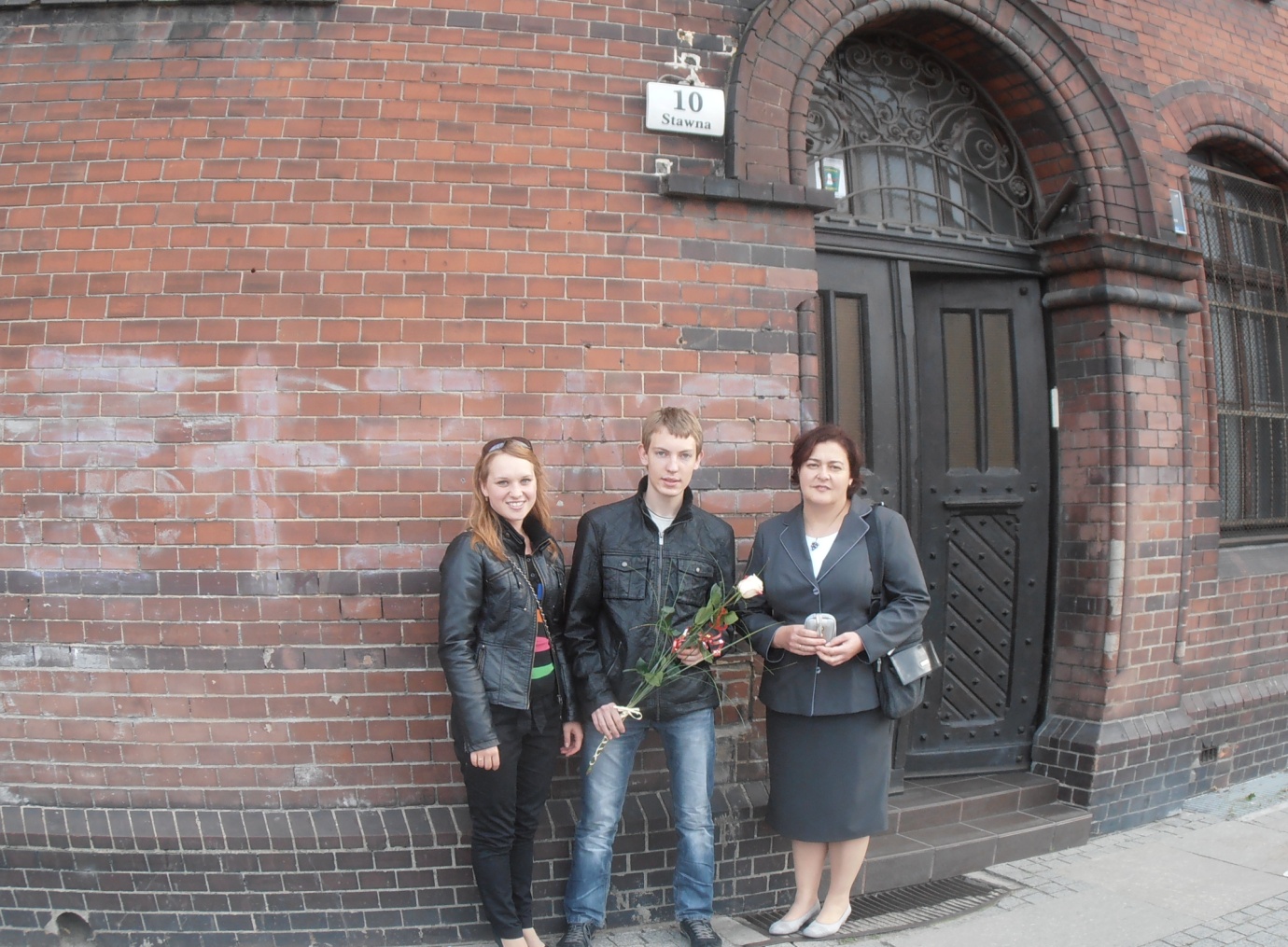 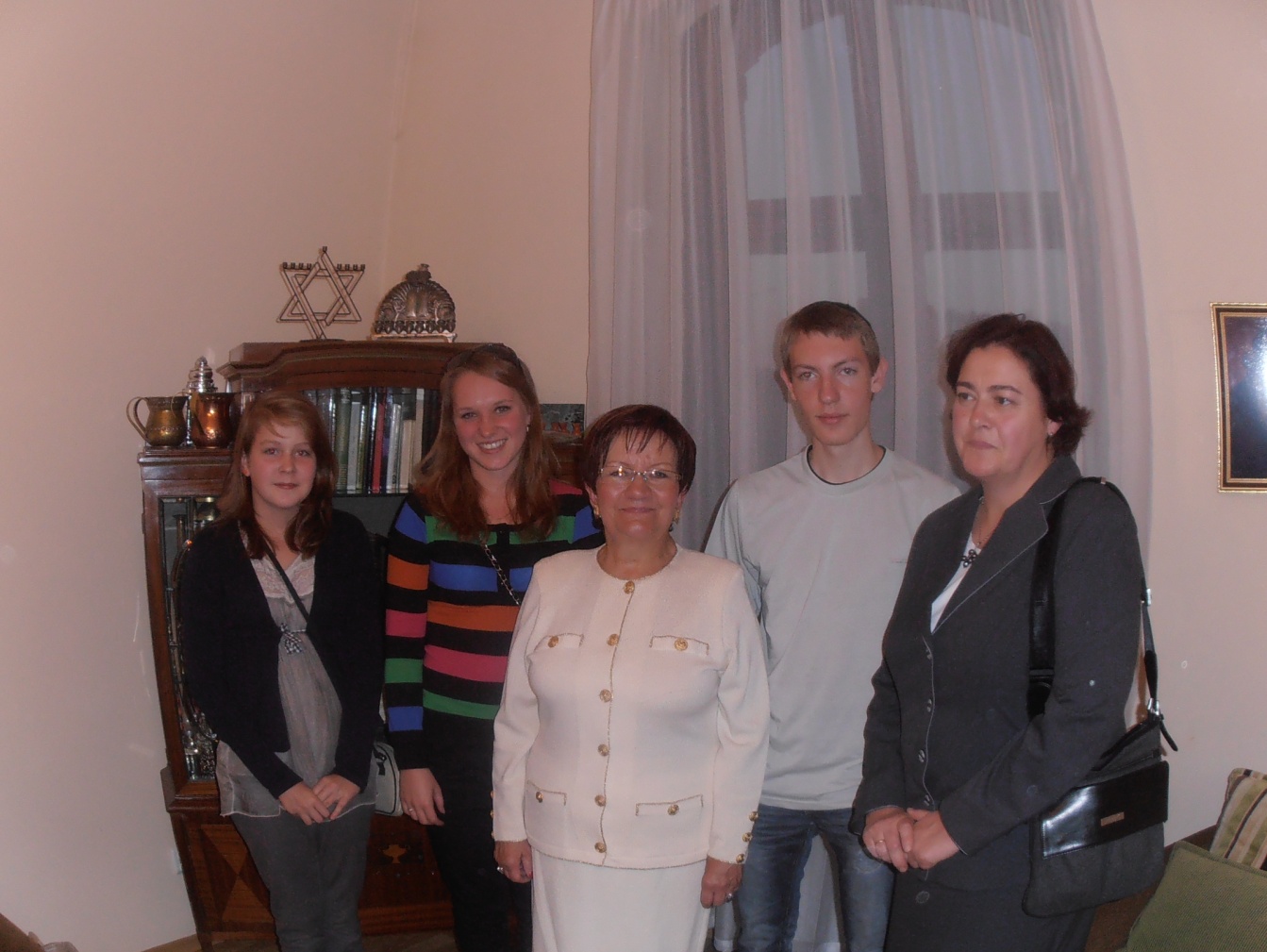